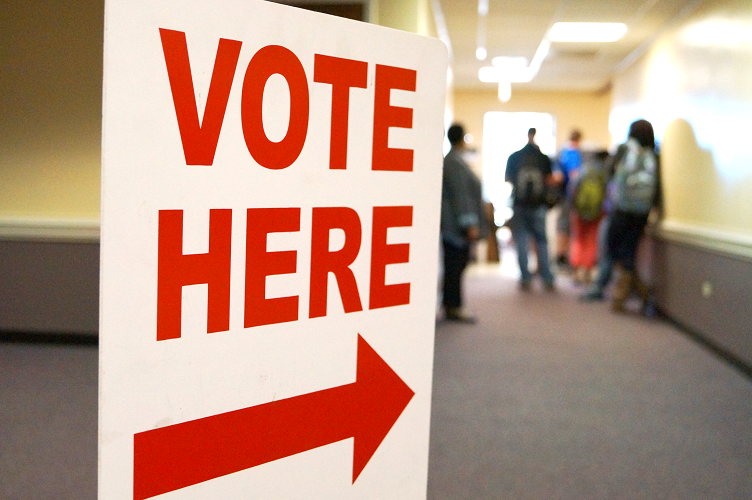 Voter Turnout
April 2, 2024
Voter behavior and decision making
Vote choice
Decision to vote

Why is voter turnout important??
Should there be high turnout?

Who it helps/hurts?
Voter turnout
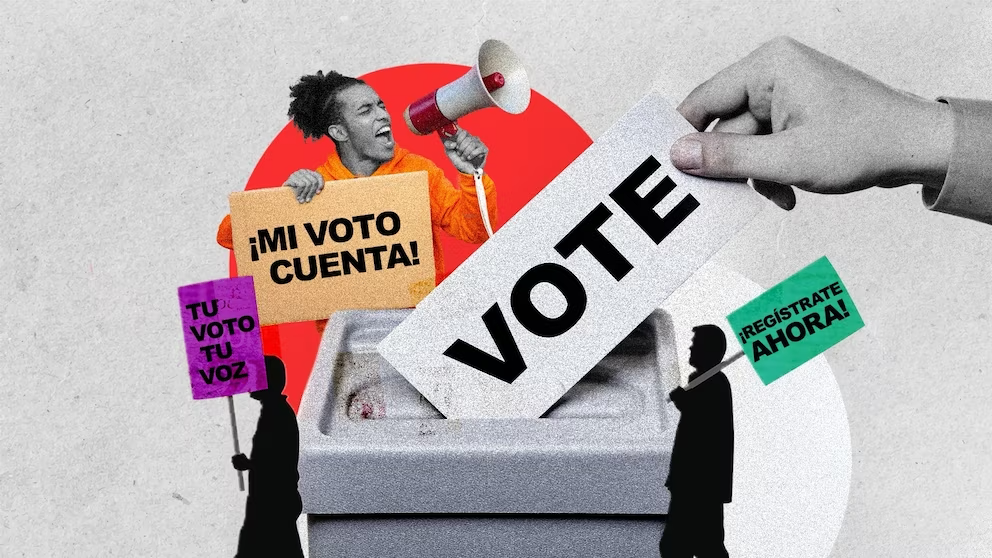 Why voters vote?
Who is more/less likely to vote
What factors matter?
Why do you vote?
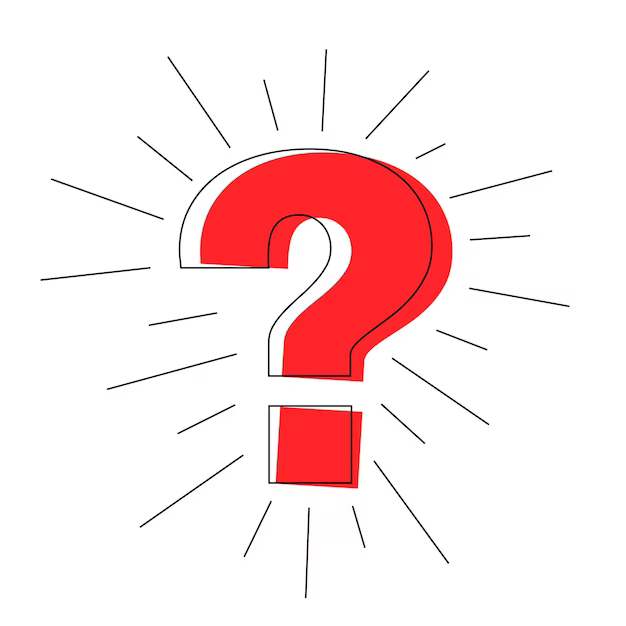 The D Term!
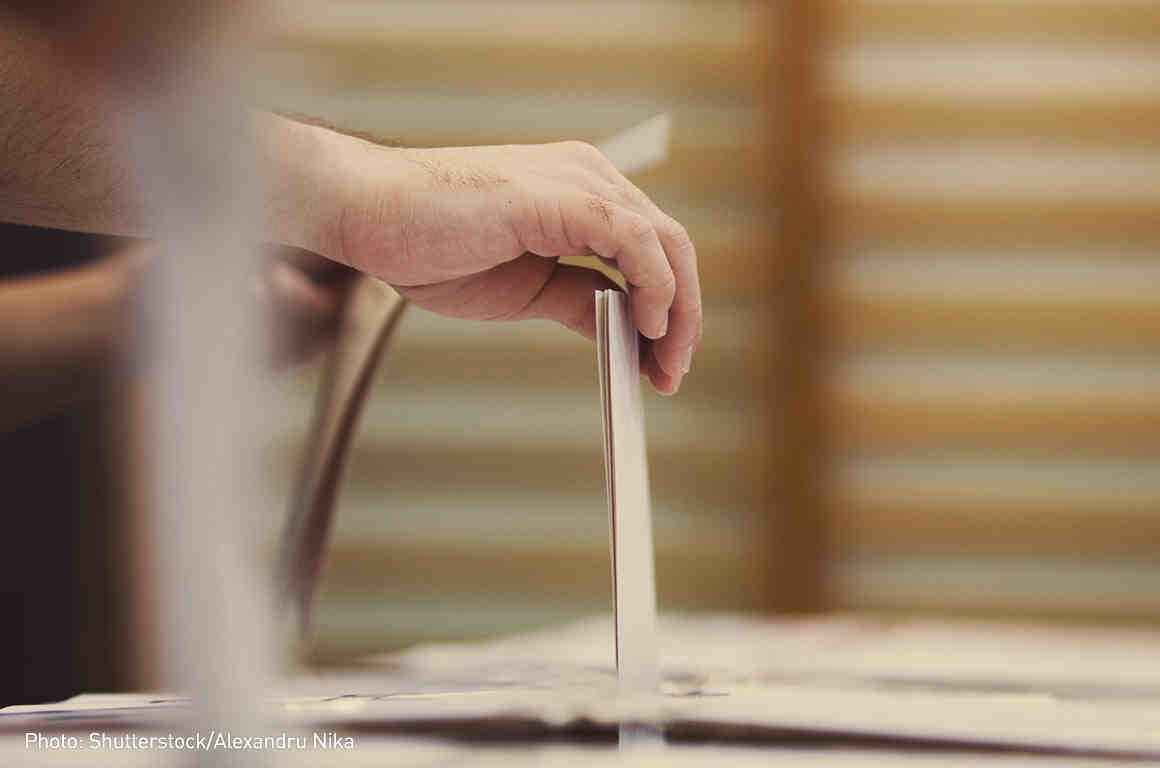 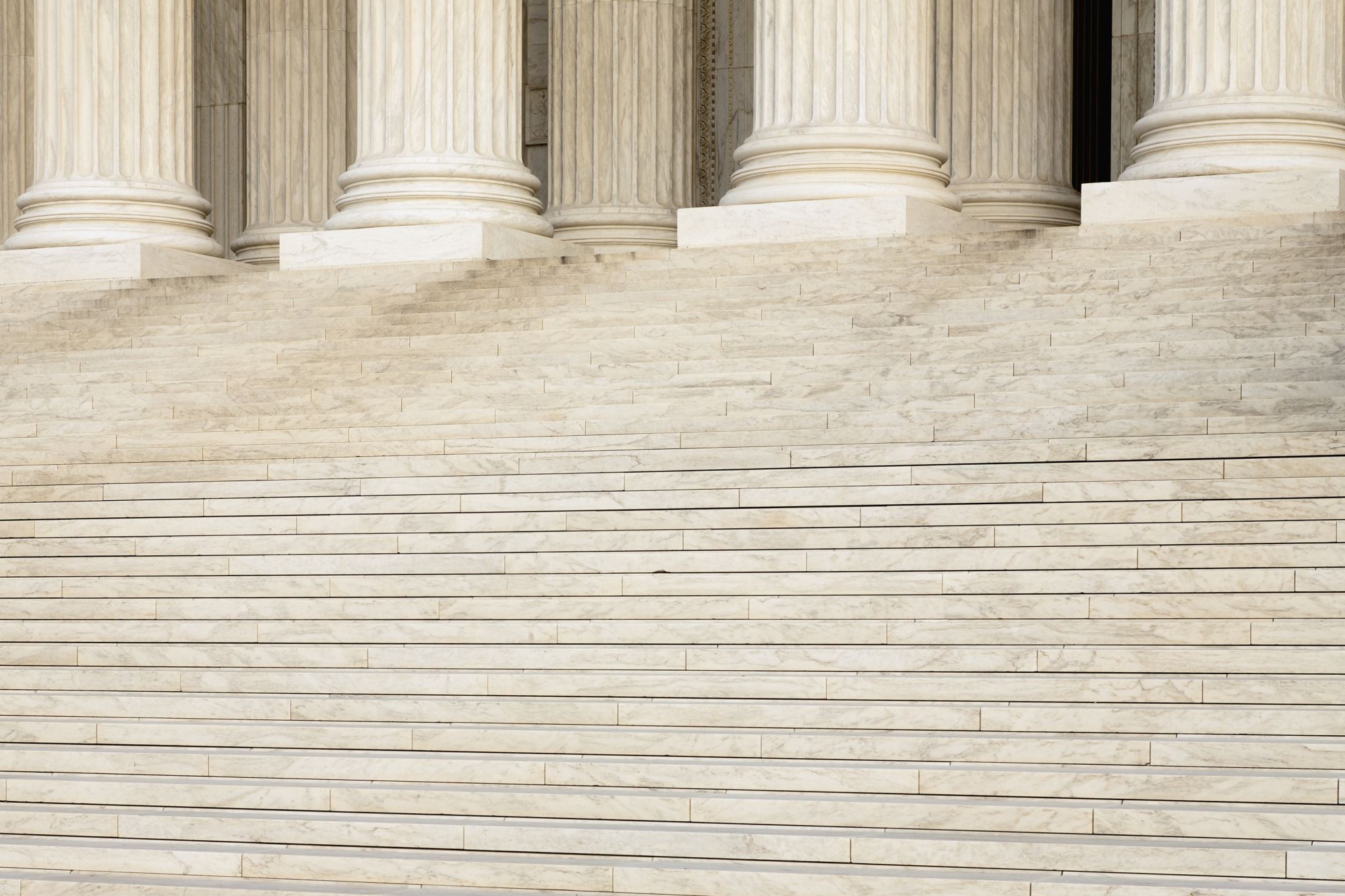 Civic duty
Works for some voters as motivator
Voting compulsory in 29 democratic countries
In 8 constitutions: voting is a civic duty
2000 US presidential election: 71 % feeling of guilt when not voting
90% voters in Canada = vote as a civic duty (Blais et al. 2000) 
80% in the UK (Clarke et al. 2004)
95% in Japan (2000)
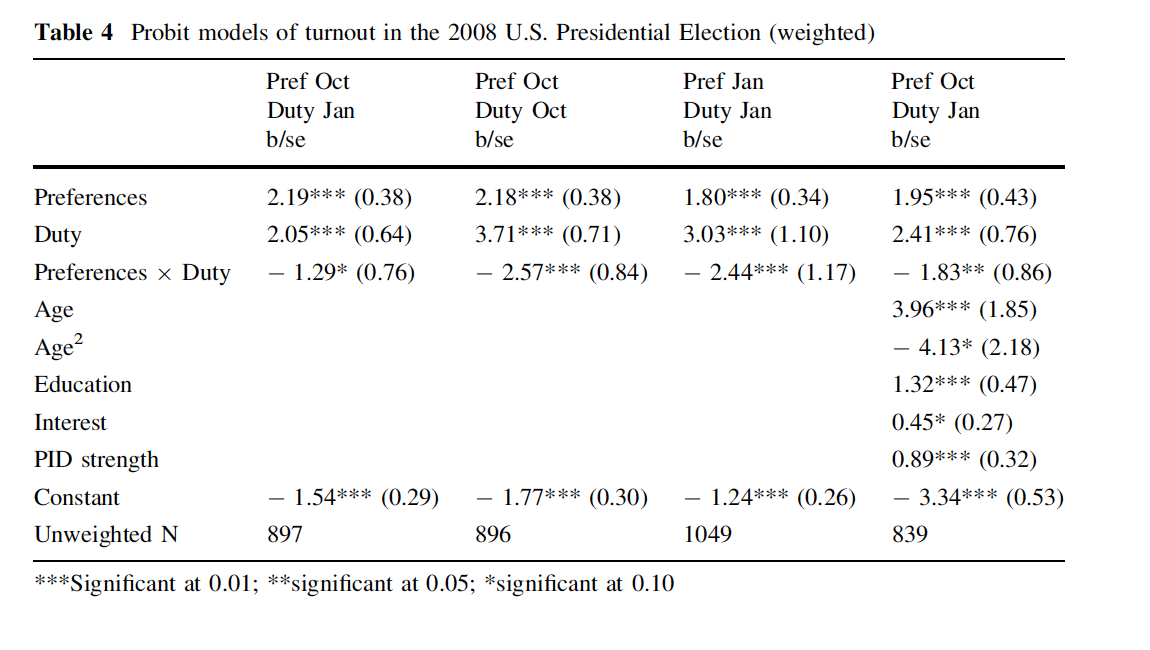 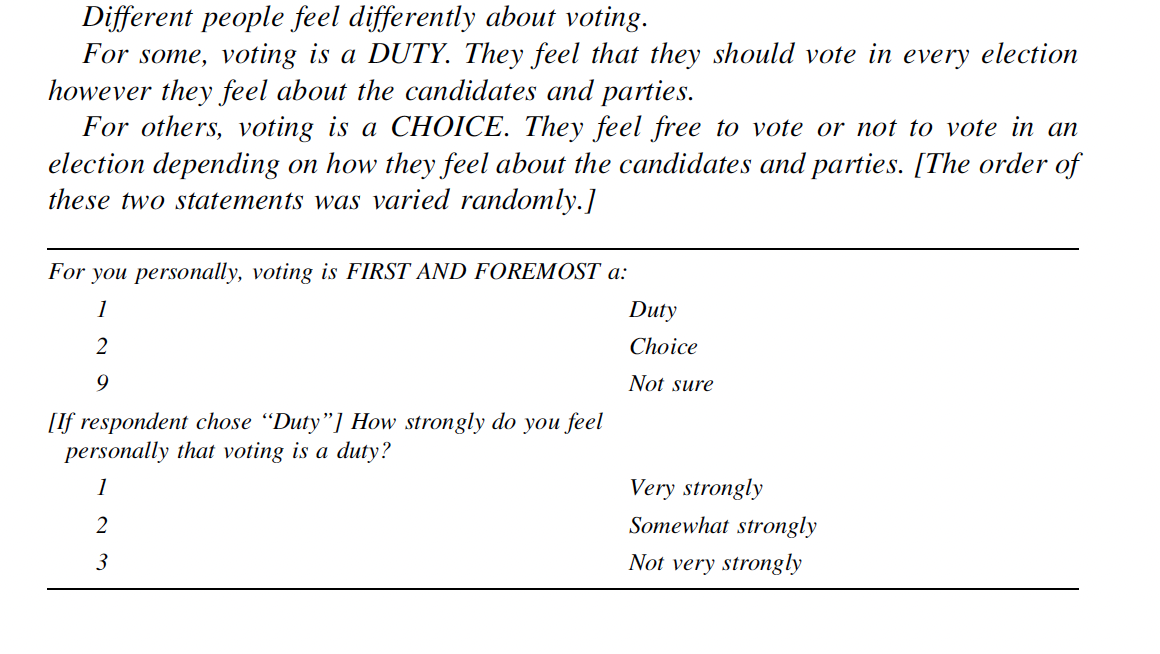 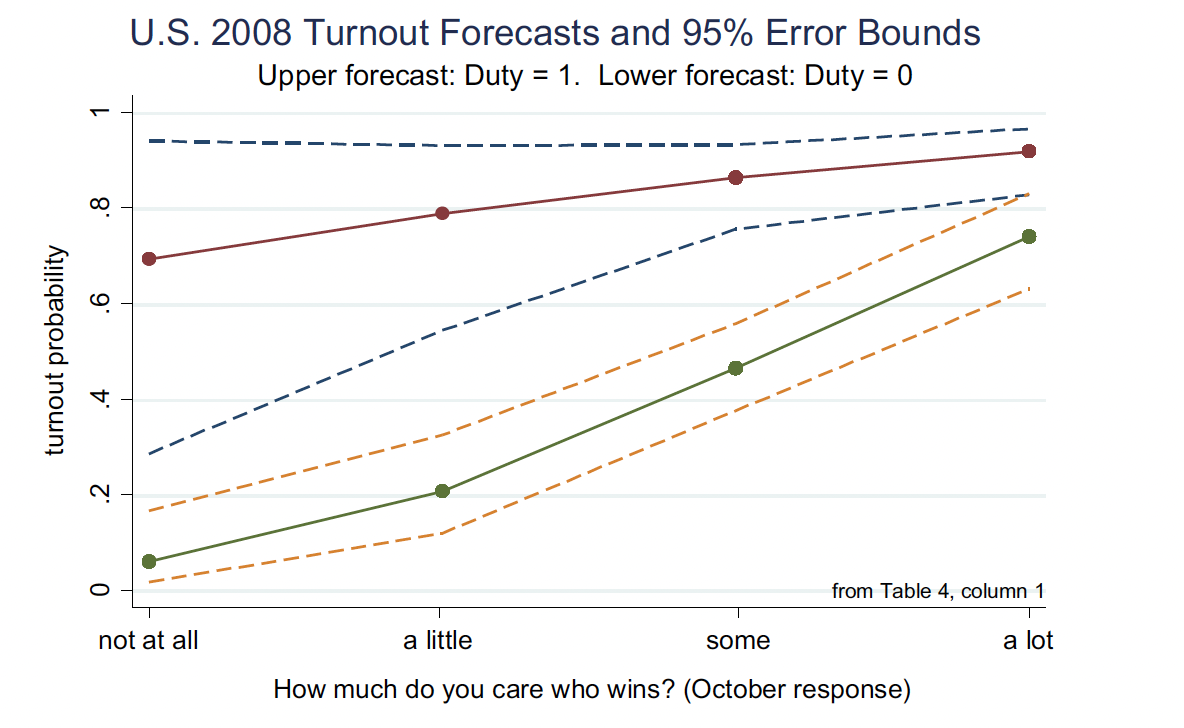 Experimenting with voter turnout
Can different messages increase voter turnout?
Gerber, Green, Larmier 2008: Social pressure to increase turnout?
Michigan primaries 2006, 180,002 households
Mailing one of the messages, turnout data from public  records
CIVIC DUTY, Hawthrone effect, Self, Neighbors vs. Control group
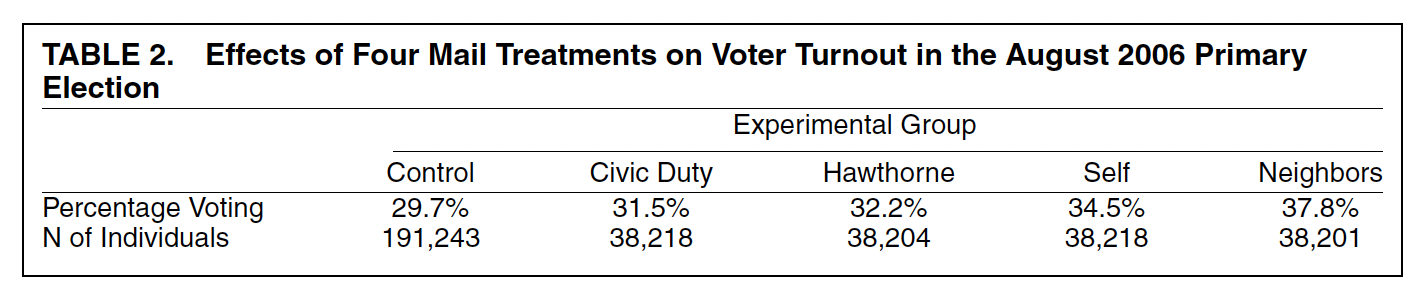 Communication channel
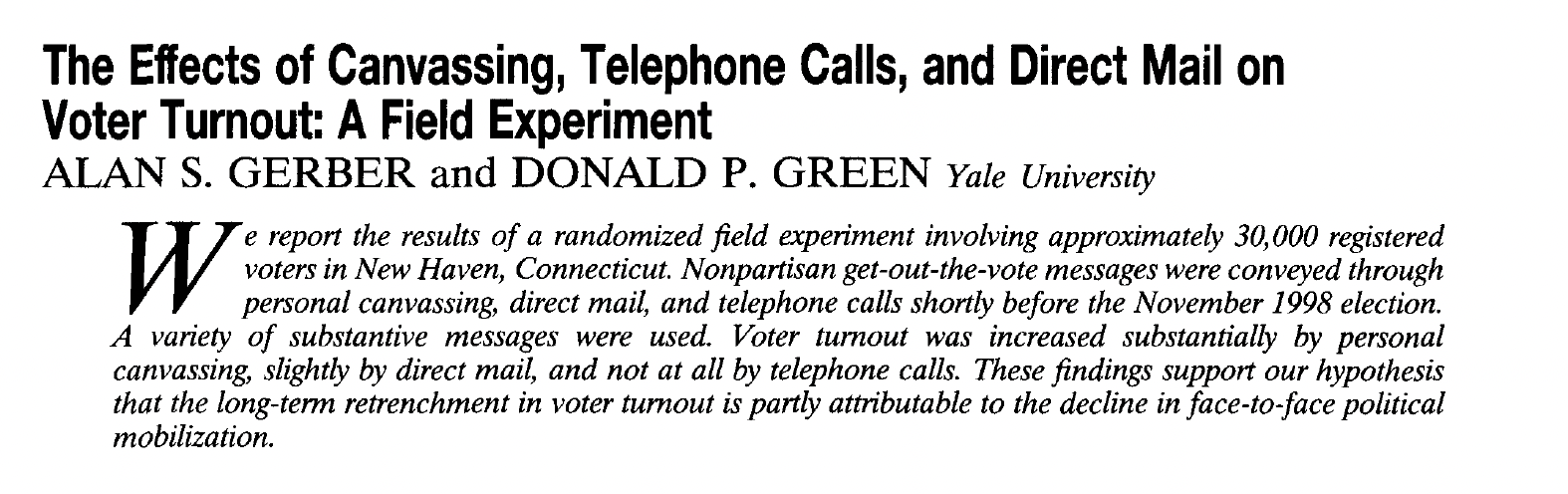 Large-scale study of GOTV
1998 election, New Haven
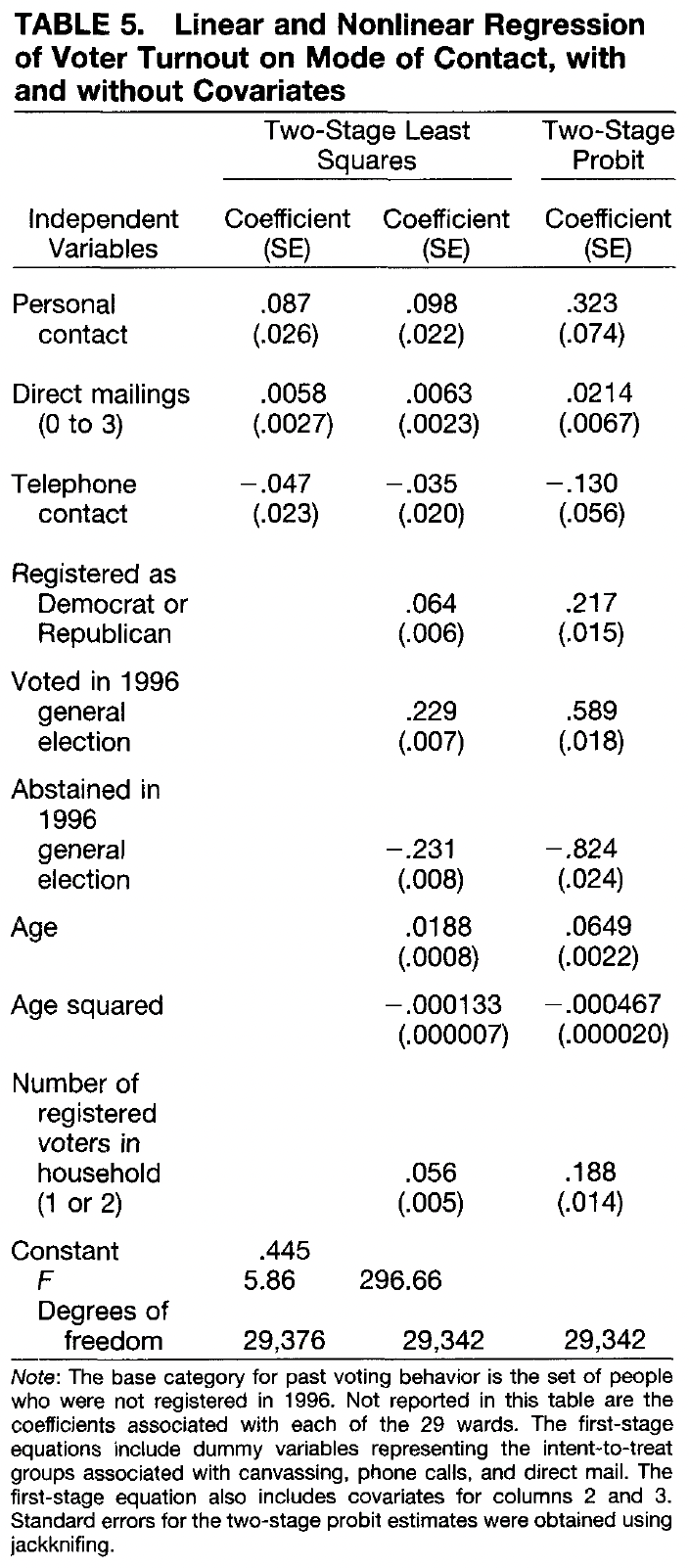 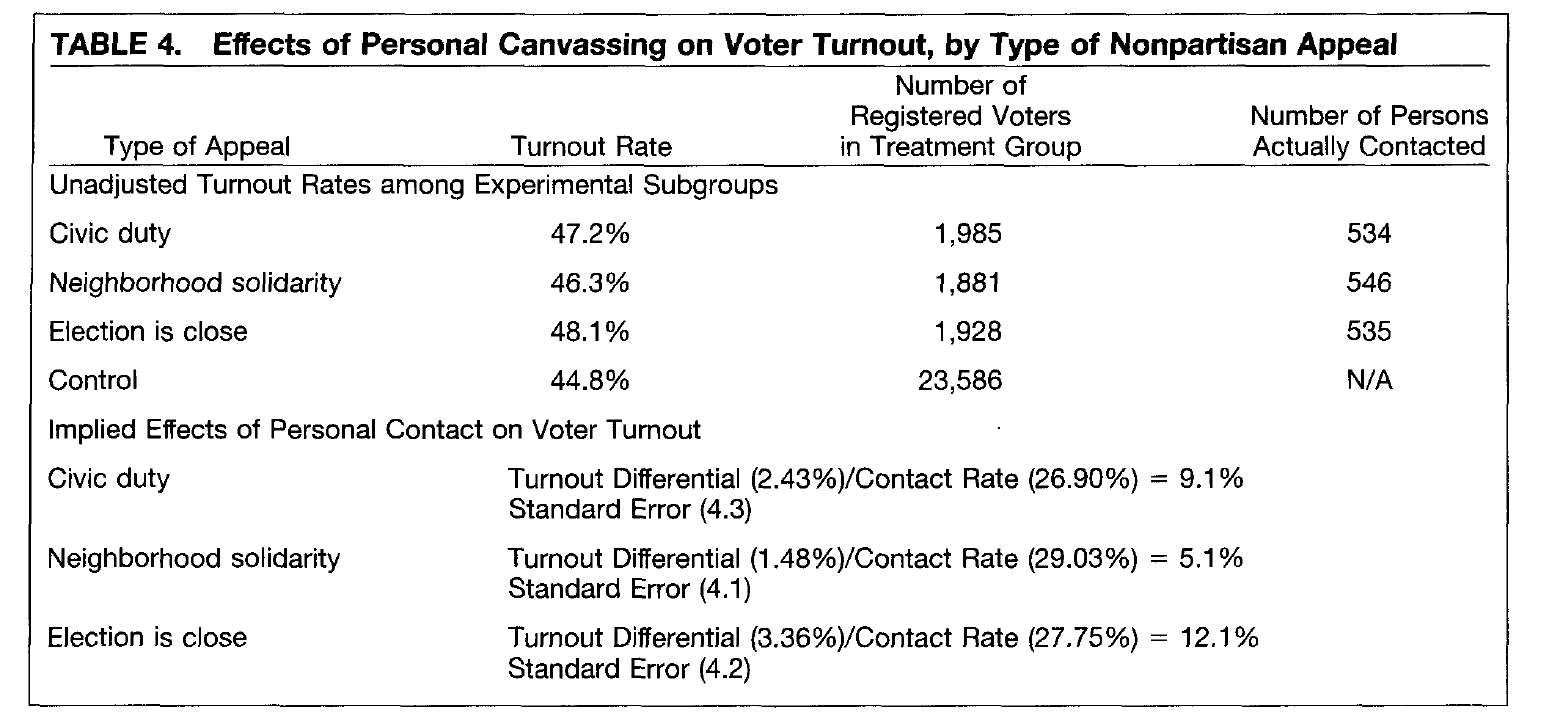 What other factors matter?
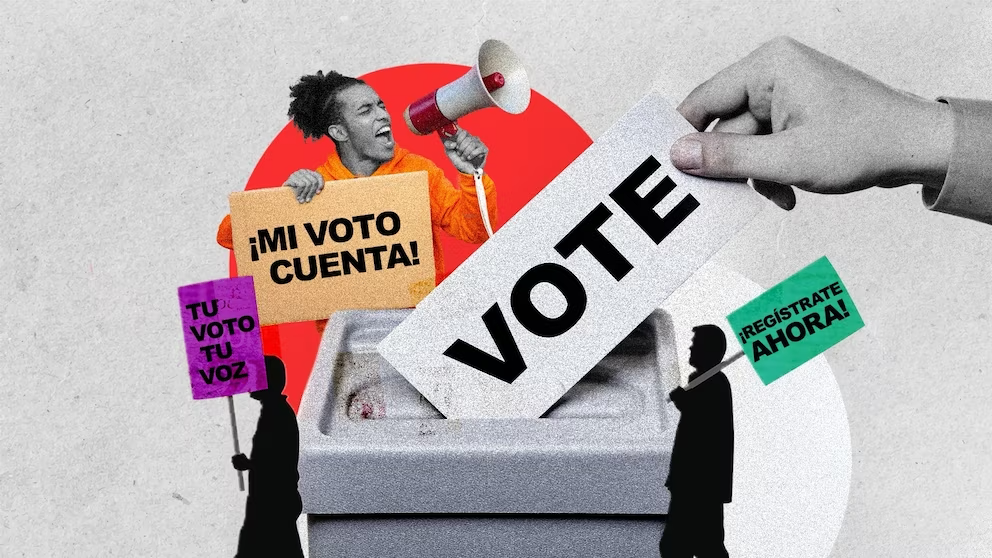 Focus on aggregate level and   systems (country-level factors)
Focus of social characteristics
Aggregate level
In/equality and electoral turnout?
Some research confirms
Some does not
Role of operationalization
Wilford (2013)
	Across 41 elections in 22 countries
	Economic hardship = lower turnout among people of lower 	socioeconomic status
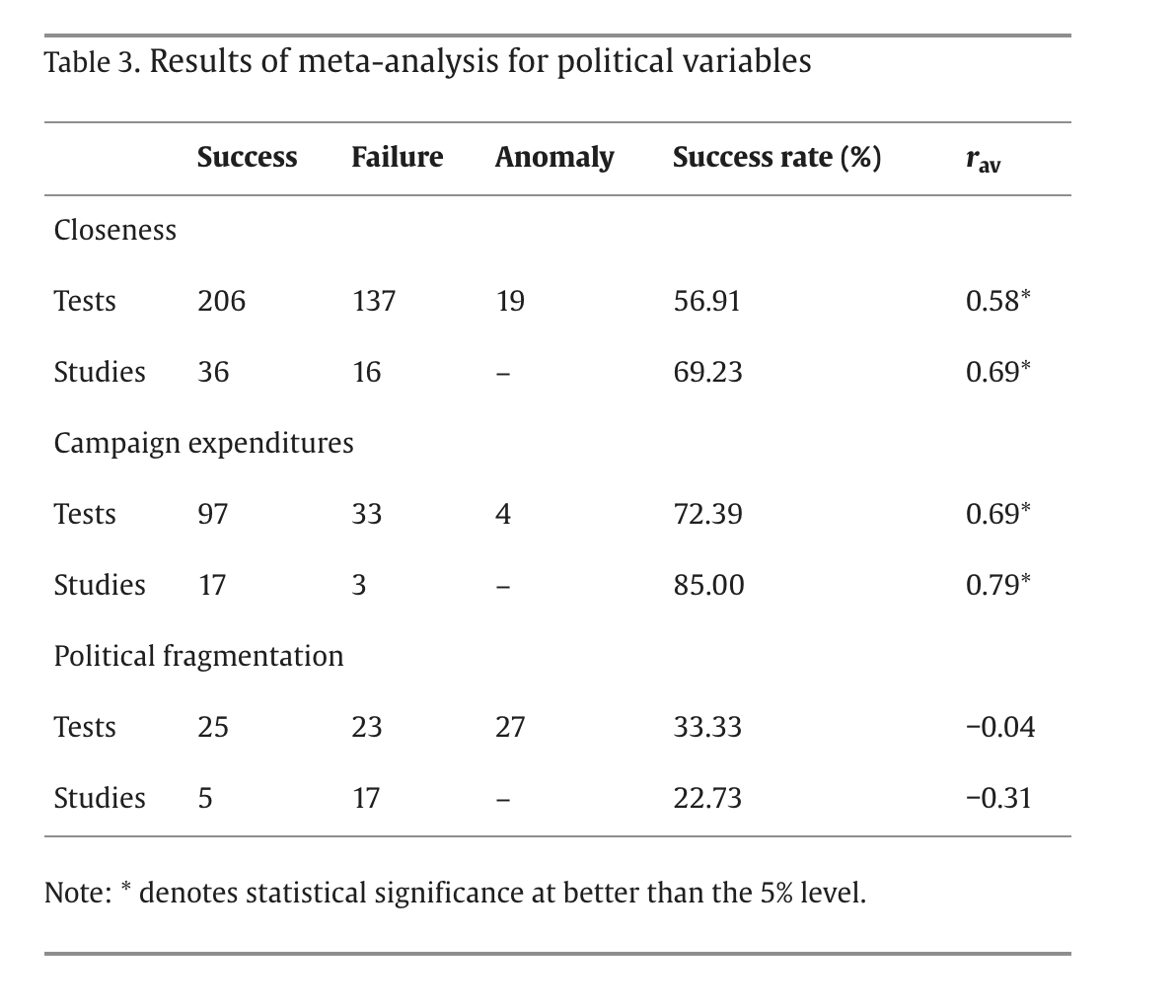 Political factors (Geys 2006)
Closeness indicates competitiveness
Increases probability of one‘s vote having effect
More party mobilization in close districts
Campaign expenditure
Increase information
GOTV
Pol. Fragmentation
Number of parties (inconclusive)
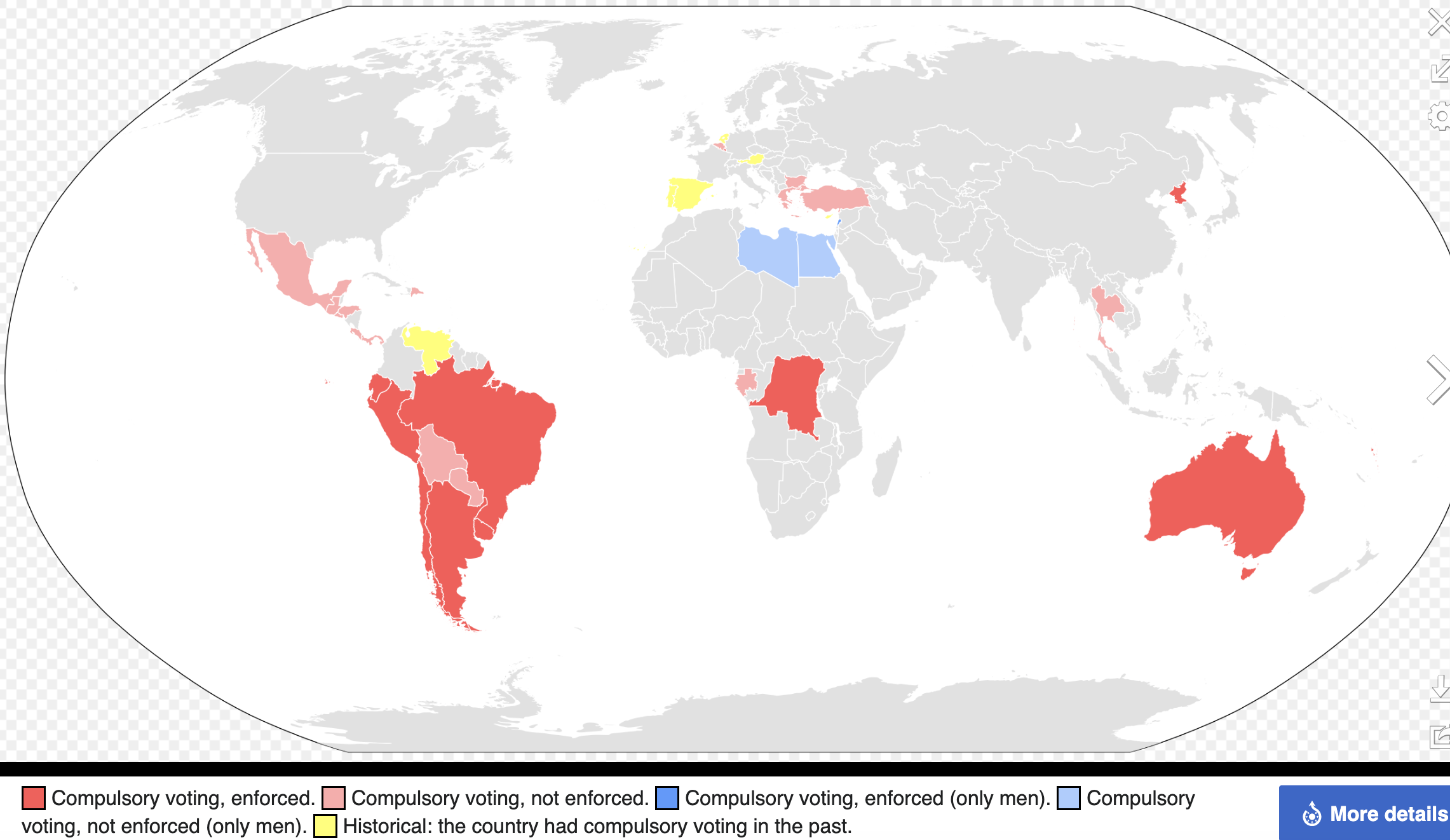 Institutional factors
PR systems = higher turnout rates
Compulsory voting is the strongest predictor
Concurrent elections increase turnout
Automatic registration increases turnout
Additional factor
“Order of the election”
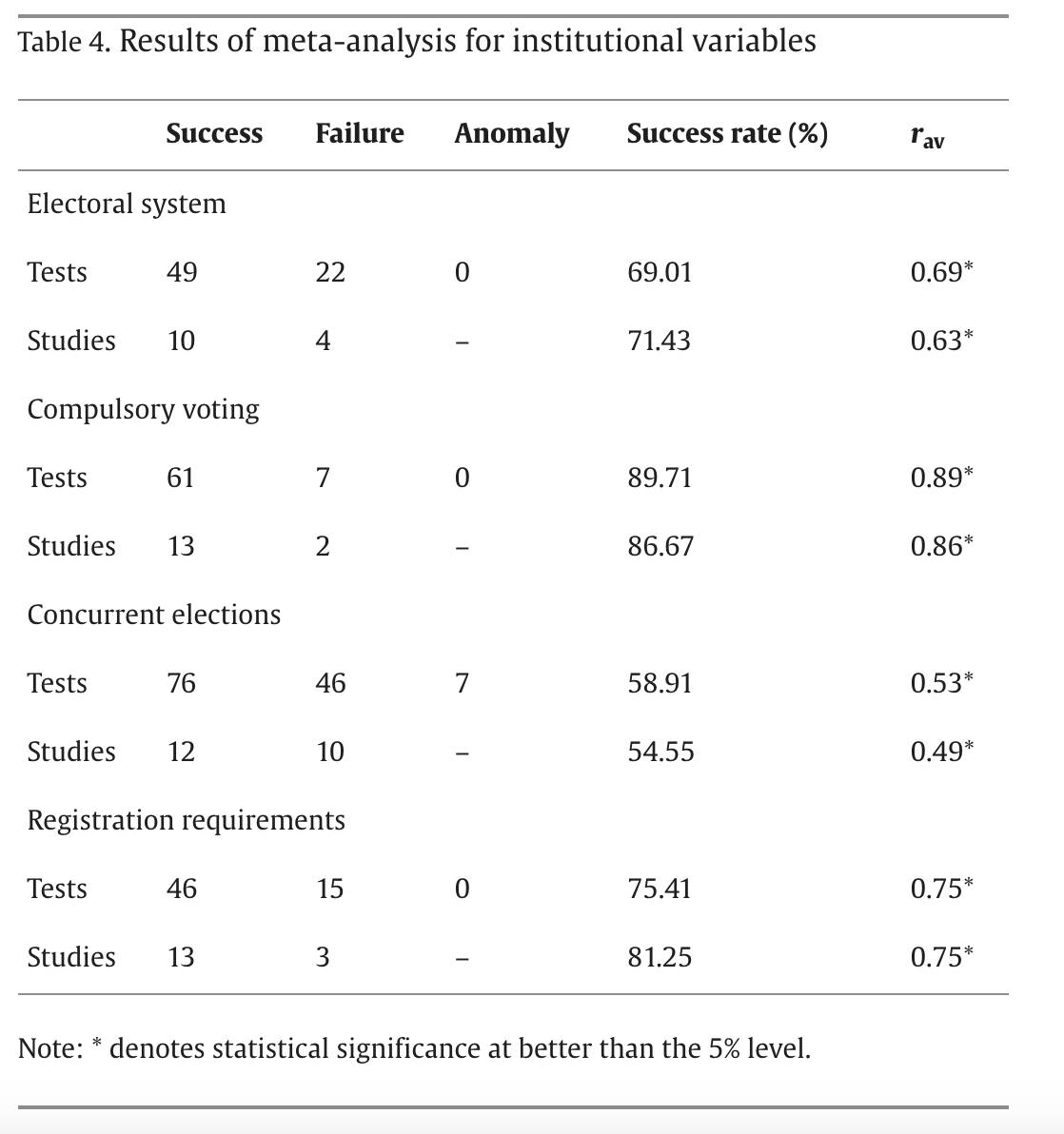 Demographics and social groups
Very straightforward analysis
Measurement issues
Age
Low turnout among the youngest eligible voters
Steep increase in adulthood, gradual increase until sixities
Does turnout fall in old age?

Explanation
Gradual clarification of interests
Gradual internationalization of social norms
Peer influence (other young people not voting too, low turnout context, low level of social cues, no expectations etc.)
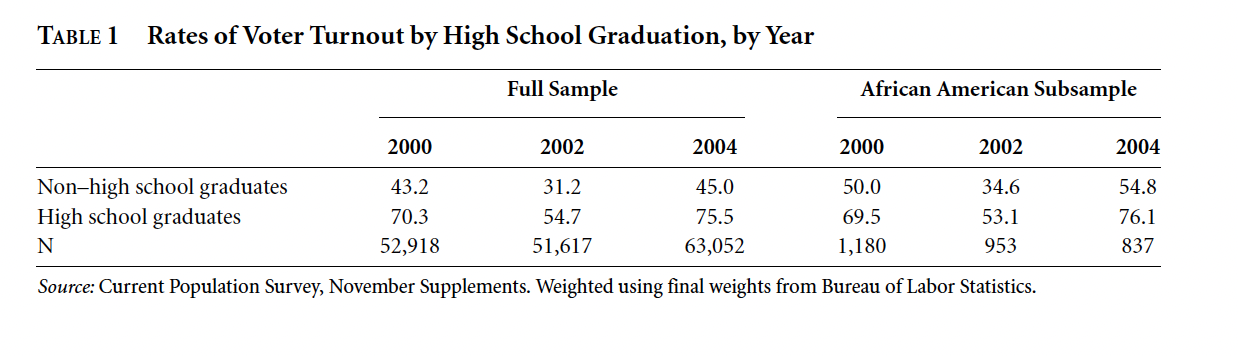 SES
Wide range of characteristics
Social class – various operationalizations (i.e. occupation – income and prestige) (modest to minimal  effects
Income effects (mostly in the US)
Education – strong predictor but  is there some other intevening variable?
Is it an indicator of social class?
Causal studies support the idea of direct effect of education on voter turnout
Gender
Women enfranchisement later then men
Traditional gender gap in voter turnout
Does it still apply?????
Summary
We should still ask normative questions about why people should(not) vote
Factors on individual (psychological, social) and systematic level (political, institutional, systemic factors)
Accumulation of much knowledge
Vast literature, feel free to study more!
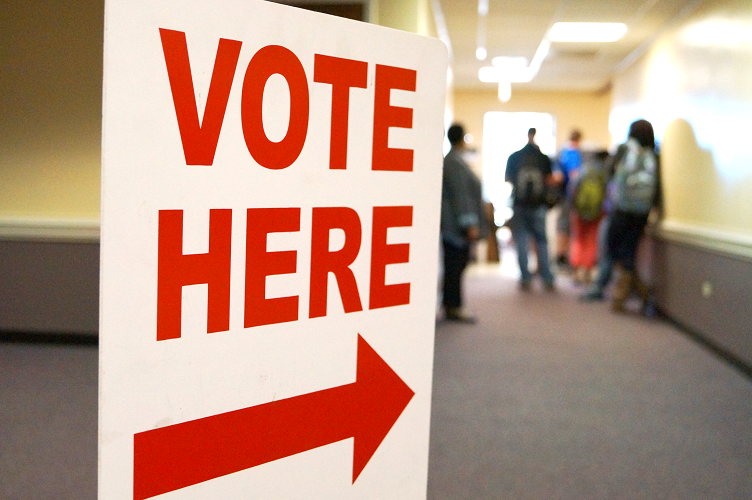 Next step:
Your position paper!
Due next week!

Looking forward to learn more about your countries.